Богослов’я 1
Інститут християнських лідерів
Професор Сергій Перевишко
Серпень 2019 9.1
Боже провидіння та збереження всесвіту
У Євреїв 1:3 «тримав усе словом сили Своєї», говориться про те, що все, створене Богом, підтримується та зберігається до життя. Він дає траві рости (Псалом 103:14), Він зрушує гори та стрясає землю (Йов 9:5-9), посилає дощ у свій час (Дії 14:17) і навіть горобець не впаде без волі Батька (Матвія 6:26).
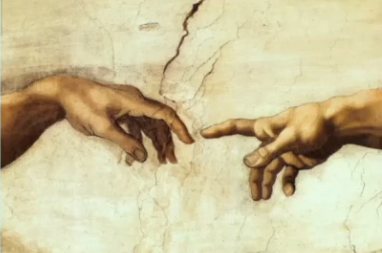 Боже провидіння та збереження всесвіту
Приповісті 21:1                                                Водні потоки цареве це серце в Господній руці: куди тільки захоче, його Він скеровує.
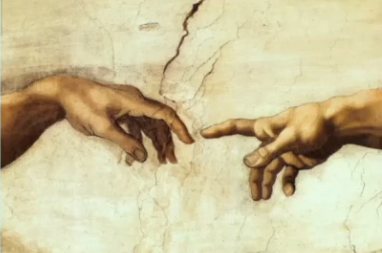 Боже провидіння та збереження всесвіту
Приповісті 21:1                                                Водні потоки цареве це серце в Господній руці: куди тільки захоче, його Він скеровує.
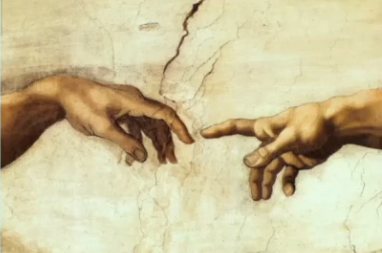 Боже провидіння та збереження всесвіту
Приповісті 21:1                                                Водні потоки цареве це серце в Господній руці: куди тільки захоче, його Він скеровує.
Даниїла 2:21                                                            І Він зміняє часи та пори року, скидає царів і настановляє царів, дає мудрість мудрим, і пізнання розумним.
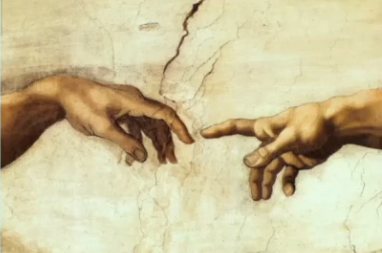 Боже провидіння та збереження всесвіту
1 Самуїла 2:6-7                                                                       Господь побиває й оживлює, до шеолу знижає й підносить до неба. Господь зубожує та збагачує, понижує Він та звеличує.
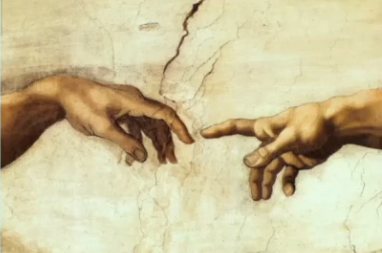 Боже провидіння та збереження всесвіту
1 Самуїла 2:6-7                                                                       Господь побиває й оживлює, до шеолу знижає й підносить до неба. Господь зубожує та збагачує, понижує Він та звеличує.
Приповісті 16:9                                                                         Розум людини обдумує путь її, але кроки її наставляє Господь.
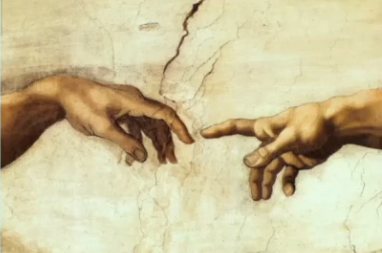 Боже провидіння та збереження всесвіту
Бог контролює волю людини
Приповісті 19:21 «У серці людини багато думок, але виповниться тільки задум Господній».
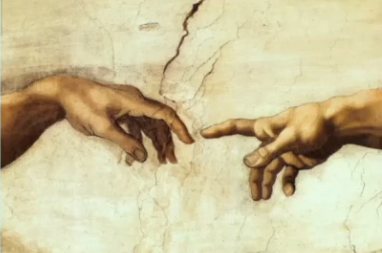 Боже провидіння та збереження всесвіту
Бог контролює волю людини
Приповісті 19:21 «У серці людини багато думок, але виповниться тільки задум Господній».
Приповісті 20:24 «Від Господа кроки людини, а людина як вона зрозуміє дорогу свою?».
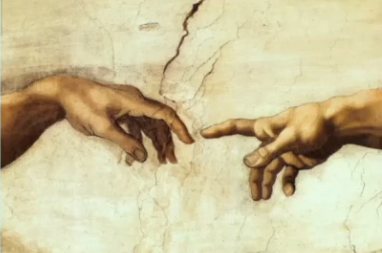 Боже провидіння та збереження всесвіту
Бог контролює поведінку віруючих та невіруючих
Єремії 10:23 «Знаю, Господи, я, що не в волі людини дороги її, не в силі людини, коли вона ходить, кермувати своїм кроком».
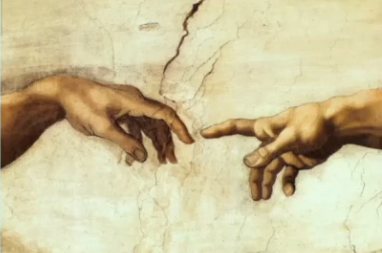 Боже провидіння та збереження всесвіту
Бог контролює поведінку віруючих та невіруючих
Єремії 10:23 «Знаю, Господи, я, що не в волі людини дороги її, не в силі людини, коли вона ходить, кермувати своїм кроком».
2 Самуїла 16:10 «А цар відказав: Що обходить це мене та вас, сини Церуїні? Що він проклинає, то це Господь йому сказав: Прокляни Давида! А хто скаже: Нащо ти так зробив?».
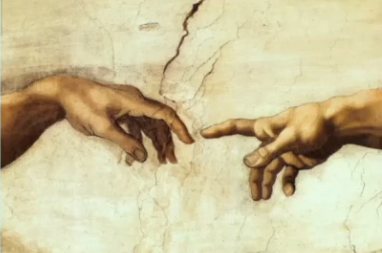 Боже провидіння та збереження всесвіту
Непрості для розуміння уривки
2 Самуїла 24:1 «І знову запалився Господній гнів на Ізраїля, і намовив сатана Давида проти них, говорячи: Іди, перелічи Ізраїля та Юду!».
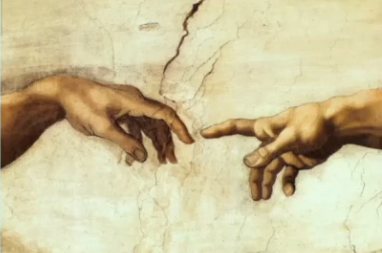 Боже провидіння та збереження всесвіту
Дії 4:27-28 «Бо справді зібралися в місці оцім проти Отрока Святого Твого Ісуса, що Його намастив Ти, Ірод та Понтій Пилат із поганами та з народом Ізраїлевим, учинити оте, що рука Твоя й воля Твоя наперед встановили були, щоб збулося».
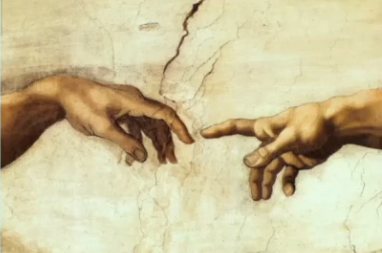 Боже провидіння та збереження всесвіту
Псалом 103:19 «Господь міцно поставив на Небі престола Свого, а Царство Його над усім володіє». Царство та влада Господа поширюються на все. Бог керує фізичним світом за допомогою законів, встановлених Ним.
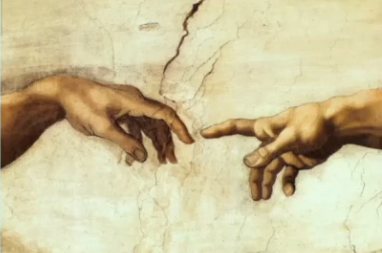 Боже керування та контроль поширюються
На всесвіт в цілому                                    Даниїла 4:32 «А всі мешканці землі пораховані за ніщо, і Він чинить за Своєю волею серед небесного війська та мешканців землі, і немає нікого, хто спротивився б Його руці та й сказав би Йому: Що Ти робиш?».
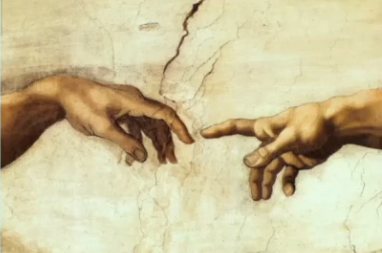 Боже керування та контроль поширюються
На фізичний світ                                      Матвія 5:45 «що наказує сходити сонцю Своєму над злими й над добрими, і дощ посилає на праведних і на неправедних».
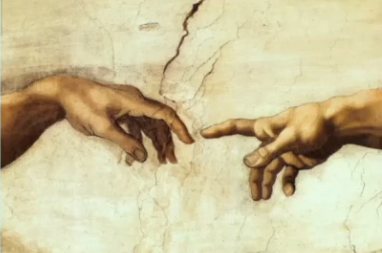 Боже керування та контроль поширюються
На фізичний світ                                      Матвія 5:45 «що наказує сходити сонцю Своєму над злими й над добрими, і дощ посилає на праведних і на неправедних».
На тваринний світ                                     Псалом 104:21 «ричать левчуки за здобичею та шукають від Бога своєї поживи».
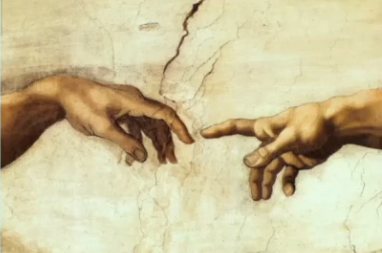 Боже керування та контроль поширюються
Матвія 6:26 «Погляньте на птахів небесних, що не сіють, не жнуть, не збирають у клуні, та проте ваш Небесний Отець їх годує. Чи ж ви не багато вартніші за них?».
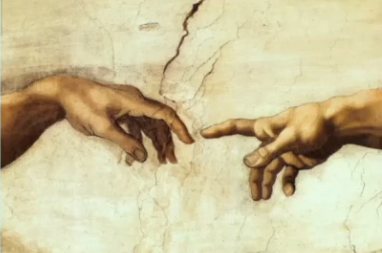 Боже керування та контроль поширюються
Матвія 6:26 «Погляньте на птахів небесних, що не сіють, не жнуть, не збирають у клуні, та проте ваш Небесний Отець їх годує. Чи ж ви не багато вартніші за них?».
Матвія 10:29 «Чи не два горобці продаються за гріш? А на землю із них ні один не впаде без волі Отця вашого».
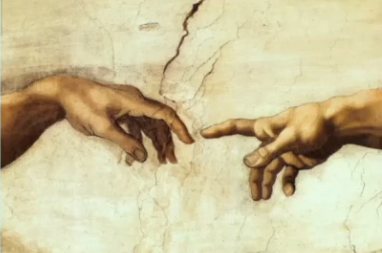 Боже керування та контроль поширюються
На народи                                                                  ,
Йова 12:23-25 «Він робить народи потужними й знову їх нищить, Він народи поширює, й потім виводить в неволю. Відіймає Він розум в народніх голів на землі та блукати їх змушує по бездорожній пустелі, вони ходять навпомацки в темряві темній, і Він упроваджує їх в блуканину, мов п’яного!».
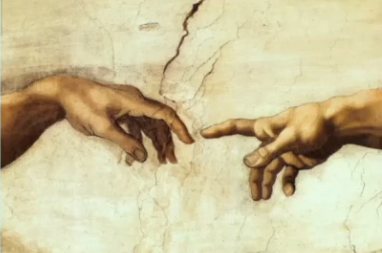 Боже керування та контроль поширюються
На народження та долю людини
Псалом 139:16 «Мого зародка бачили очі Твої, і до книги Твоєї записані всі мої члени та дні, що в них були вчинені, коли жодного з них не було…».
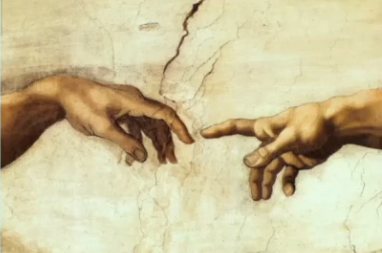 Боже керування та контроль поширюються
На успіх та невдачу у житті людини
Луки 1:52-53 «Він могутніх скидає з престолів, підіймає покірливих, удовольняє голодних добром, а багатих пускає ні з чим!».
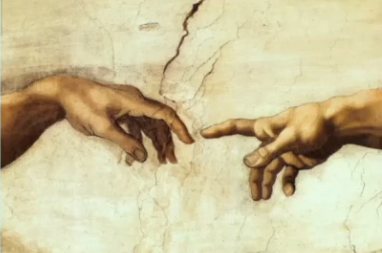 Боже керування та контроль поширюються
На речі, які здаються випадковими або незначними                                                    Приповісті 16:33 «За пазуху жереб вкладається, та ввесь його вирок від Господа».
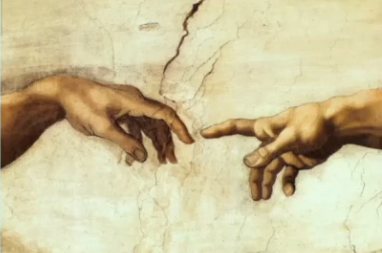 Боже керування та контроль поширюються
На речі, які здаються випадковими або незначними                                                    Приповісті 16:33 «За пазуху жереб вкладається, та ввесь його вирок від Господа».
На захист праведних                                                                          Псалом 91
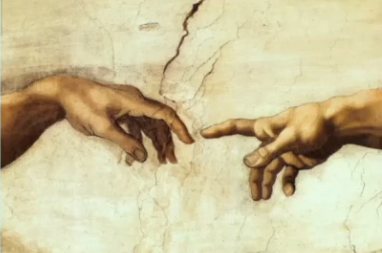 Боже керування та контроль поширюються
На задовільнення потреб вірних
Буття 22:8 а, 14 «І відказав Авраам: Бог нагледить ягня Собі на цілопалення, сину мій!.. І назвав Авраам ім’я місця того: Господь нагледить, що й сьогодні говориться: На горі Господь з’явиться».
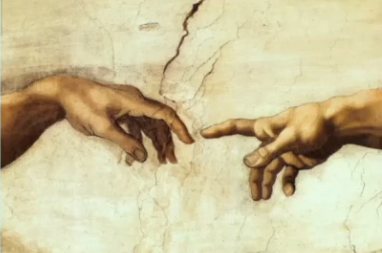 Боже керування та контроль поширюються
На відповіді на молитву
Матвія 6:8 «Отож, не сподобляйтеся їм, бо знає Отець ваш, чого потребуєте, ще раніше за ваше прохання!».
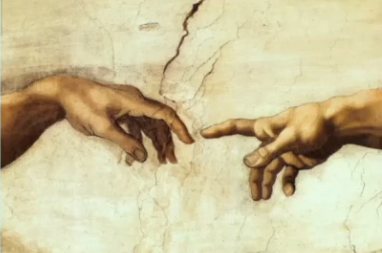 Боже керування та контроль поширюються
На покарання нечестивих
Псалом 7:12-14 «Бог Суддя справедливий, і щоденно на злого Бог гнівається, коли хто не навернеться, буде гострити меча Свого Він, Свого лука натягне й наставить його, і йому приготовив смертельні знаряддя, Він зробить огнистими стріли Свої».
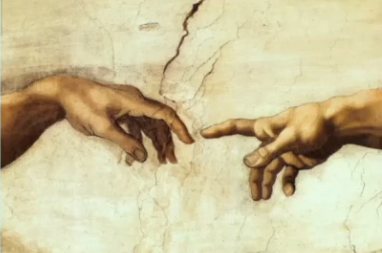 Боже керування та контроль поширюються
На вільні дії людини
Єремії 10:23 «Знаю, Господи, що не в волі людини дороги її, не в силі людини, коли вона ходить, кермувати своїм кроком».
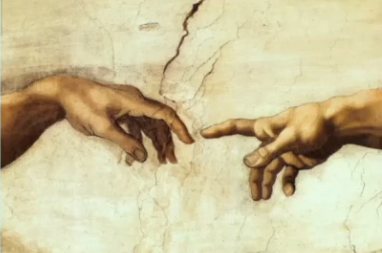 Боже керування та контроль поширюються
На вільні дії людини
Єремії 10:23 «Знаю, Господи, що не в волі людини дороги її, не в силі людини, коли вона ходить, кермувати своїм кроком».
Филип’ян 2:13 «Бо то Бог викликає в вас і хотіння, і чин за доброю волею Своєю».
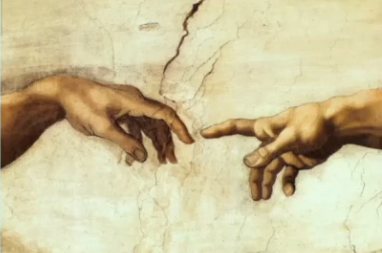 Боже керування та контроль поширюються
На гріховну поведінку людини
2 Солунян 2:11-12 «І за це Бог пошле їм дію обмани, щоб у неправду повірили, щоб стали засуджені всі, хто не вірив у правду, але полюбив неправду».
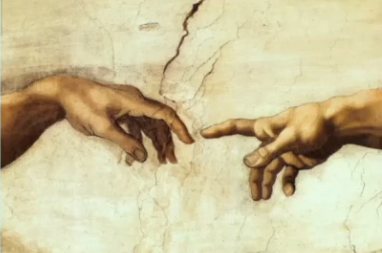 Боже провидіння проявляється                                   чотирма способами
Бог попереджає прояв гріха
Буття 20:6 «І промовив до нього Бог у сні: І Я знаю, що в чистоті свого серця вчинив ти оце, і Я теж удержав тебе, щоб не згрішив проти Мене. Тому то не дав Я тобі доторкнутись до неї».
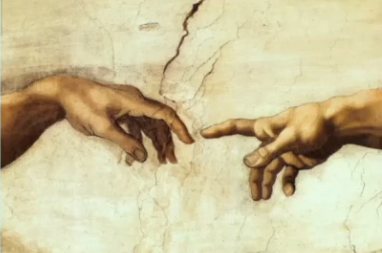 Боже провидіння проявляється                                   чотирма способами
Буття 31:24 «І прийшов Бог до Лавана арамеянина в нічнім сні, та й до нього сказав: Стережися, щоб ти не говорив з Яковом ані доброго, ані злого».
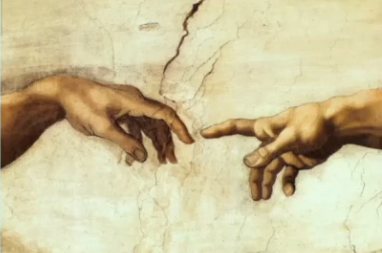 Боже провидіння проявляється                                   чотирма способами
Буття 31:24 «І прийшов Бог до Лавана арамеянина в нічнім сні, та й до нього сказав: Стережися, щоб ти не говорив з Яковом ані доброго, ані злого».
Буття 31:29 «Я маю в руці своїй силу, щоб учинити з вами зле. Але Бог вашого батька вчора вночі сказав був до мене, говорячи: Стережися, щоб ти не говорив з Яковом ані доброго, ані злого».
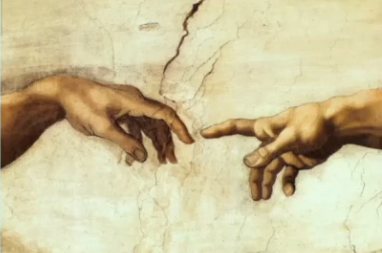 Боже провидіння проявляється                                   чотирма способами
Дозволяє та не утримує грішника
Псалом 81:12-13 «Але Мій народ не послухався був Мого голосу, не згодився зо Мною ізраїль, і Я їх пустив ради впертости їхнього серця, нехай вони йдуть за своїми порадами».
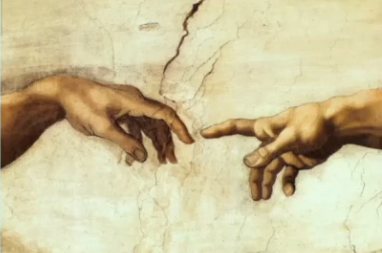 Боже провидіння проявляється                                   чотирма способами
Дії 14:16 «За минулих родів попустив Він усім народам, щоб ходили стежками своїми, але не зоставив Себе Він без свідчення, добро чинячи: подавав нам із неба дощі та врожайні часи, та наповнював їжею й радощами серця наші».
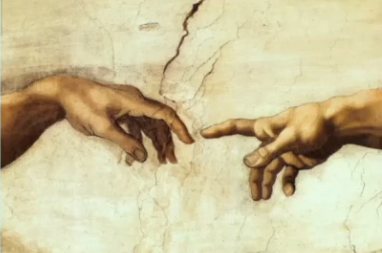 Боже провидіння проявляється                                   чотирма способами
Пряма дія та втручання Бога
Буття 50:20 «Ви задумували були на мене зло, та Бог задумав те на добре, щоб зробити, як вийшло сьогодні, щоб заховати при житті великий народ!».
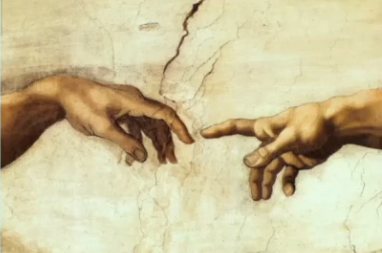 Боже провидіння проявляється                                   чотирма способами
Римлян 9:17-18 «Бо Писання говорить фараонові: Власне на те Я поставив тебе, щоб на тобі показати Свою силу, і щоб звістилось по цілій землі Моє Ймення. Отож, кого хоче Він милує, і кого хоче ожорсточує».
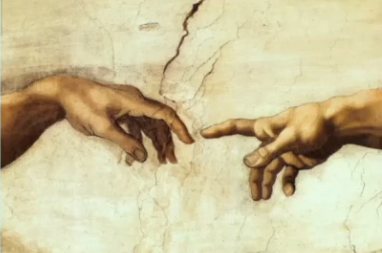 Боже провидіння проявляється                                   чотирма способами
Бог визначає межі поширення зла
Йов 1:12 «І сказав Господь до сатани: Ось усе, що його, у твоїй руці, тільки на нього самого не простягай своєї руки! І пішов сатана від лиця Господнього».
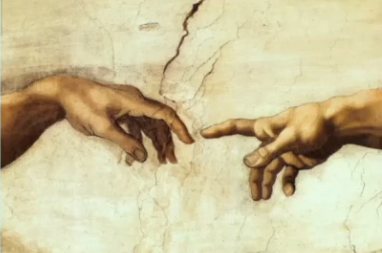 Боже провидіння проявляється                                   чотирма способами
Бог визначає межі поширення зла
Йов 1:12 «І сказав Господь до сатани: Ось усе, що його, у твоїй руці, тільки на нього самого не простягай своєї руки! І пішов сатана від лиця Господнього».
Йов 2:6 «І сказав Господь до сатани: Ось він у руці твоїй, тільки душу його бережи!».
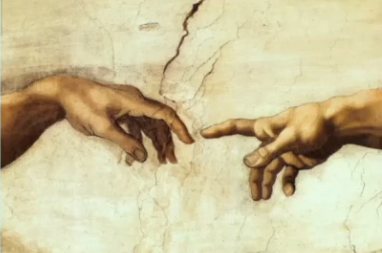